How to build an Industry Cost Profile (ICP) for a product in Canada
1
Use Financial Data to Calculate Ratios for COGS, PBT, GSA & Other
Steps 1 & 2
From each firms’ Income Statement, use multiple year averages to calculate COGS, GSA & Other Expenses and PBT.

Use as many firms as you judge necessary to get an accurate representation of the industry you are modelling.
Stelco Holding*
*Example firm operating in the Iron and steel manufacturing space
GSA & O. Exp. %  = Total sales (100%) – COGS % – PBT %
2
Use Financial Data to Calculate Ratios for COGS, PBT, GSA & Other
Steps 1 & 2
Average the ratios of the selected firms to create your industry ratios.
Selected firms in Iron and steel manufacturing space*
*Example data for illustration purposes only
3
Identify Industry & obtain Financial and Manufacturing Information Related to Industry
Steps 1 & 2
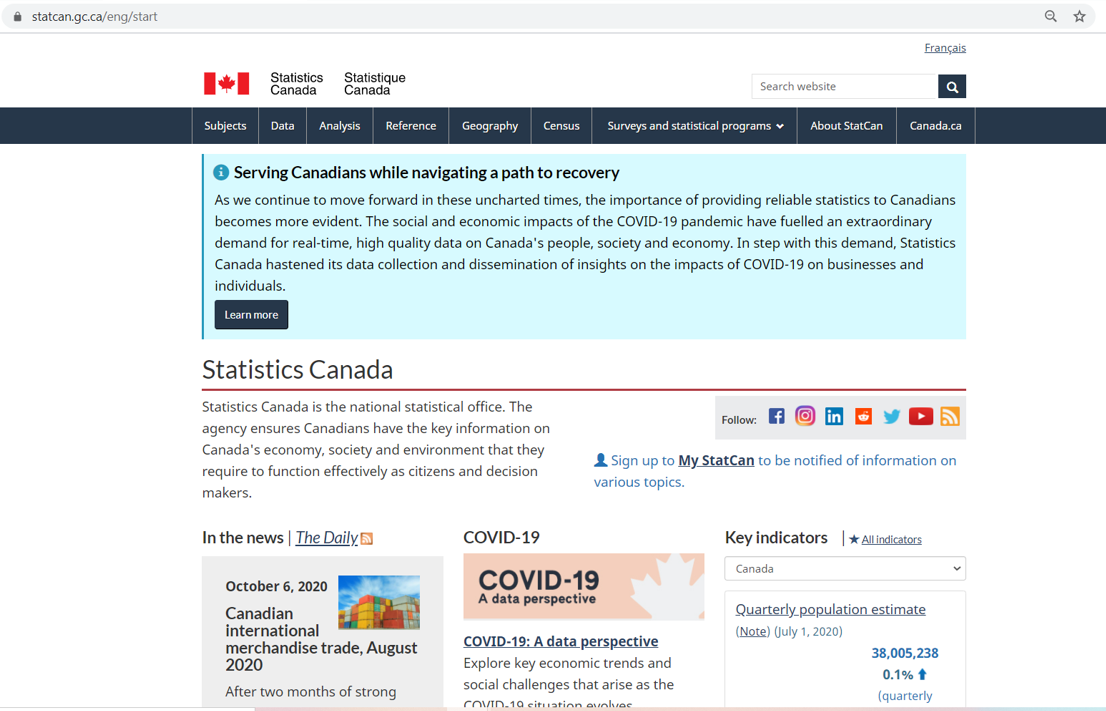 Go to:








Click on “Subjects”
https://www.statcan.gc.ca/eng/start
4
Identify Industry & obtain Financial and Manufacturing Information Related to Industry
Steps 1 & 2
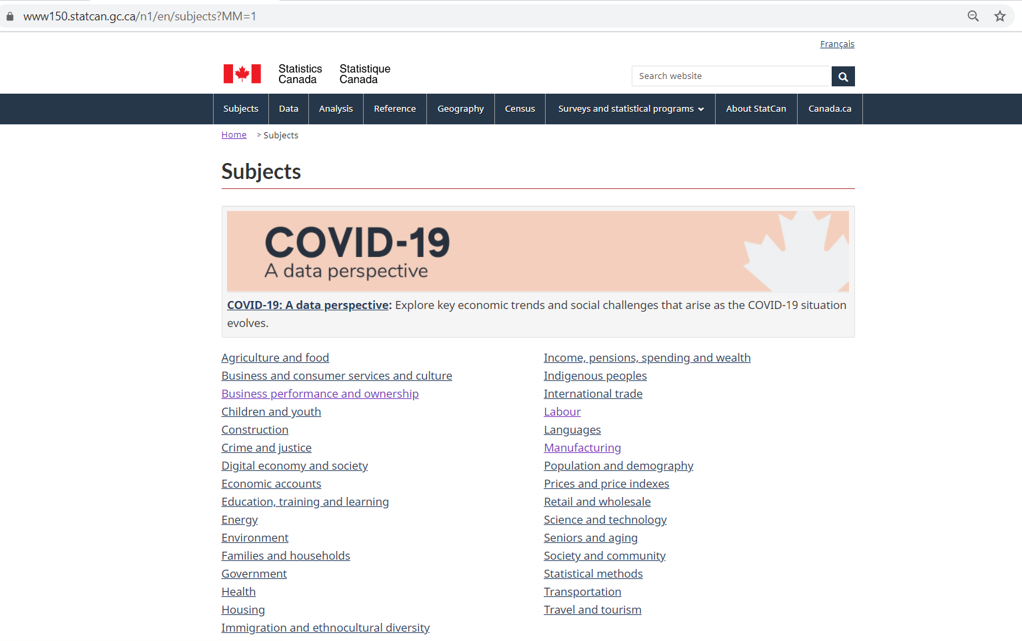 Click on “Business performance and ownership”
5
Identify Industry & obtain Financial and Manufacturing Information Related to Industry
Steps 1 & 2
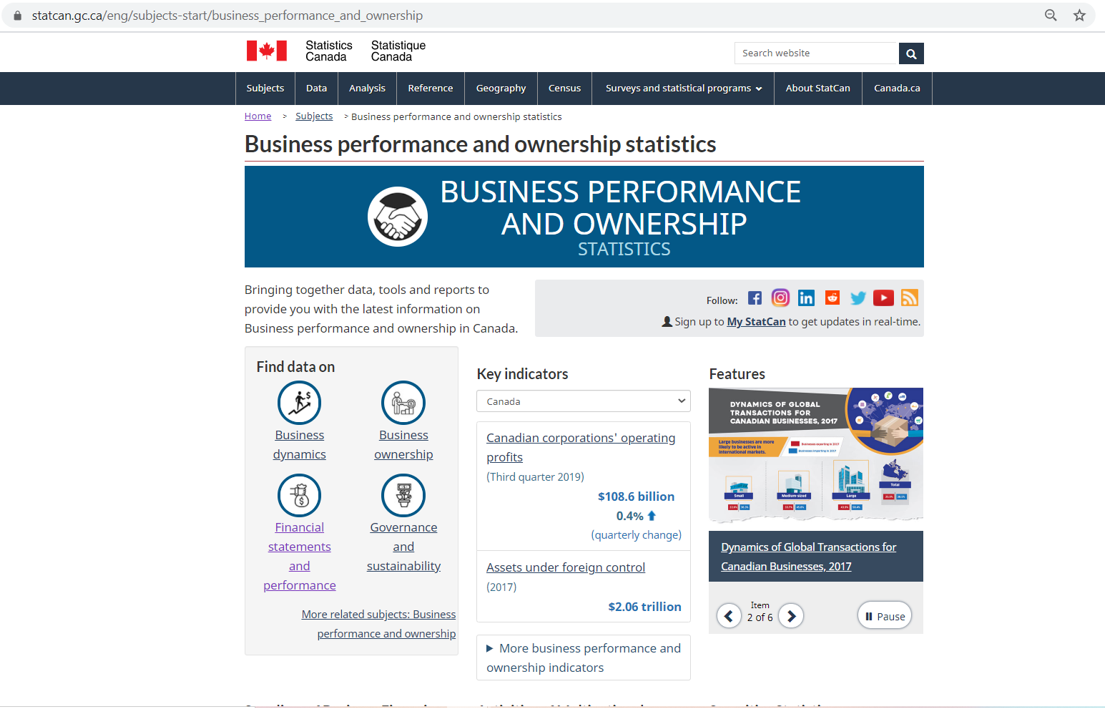 Click on “Financial statements and performance”
6
Identify Industry & obtain Financial and Manufacturing Information Related to Industry
Steps 1 & 2
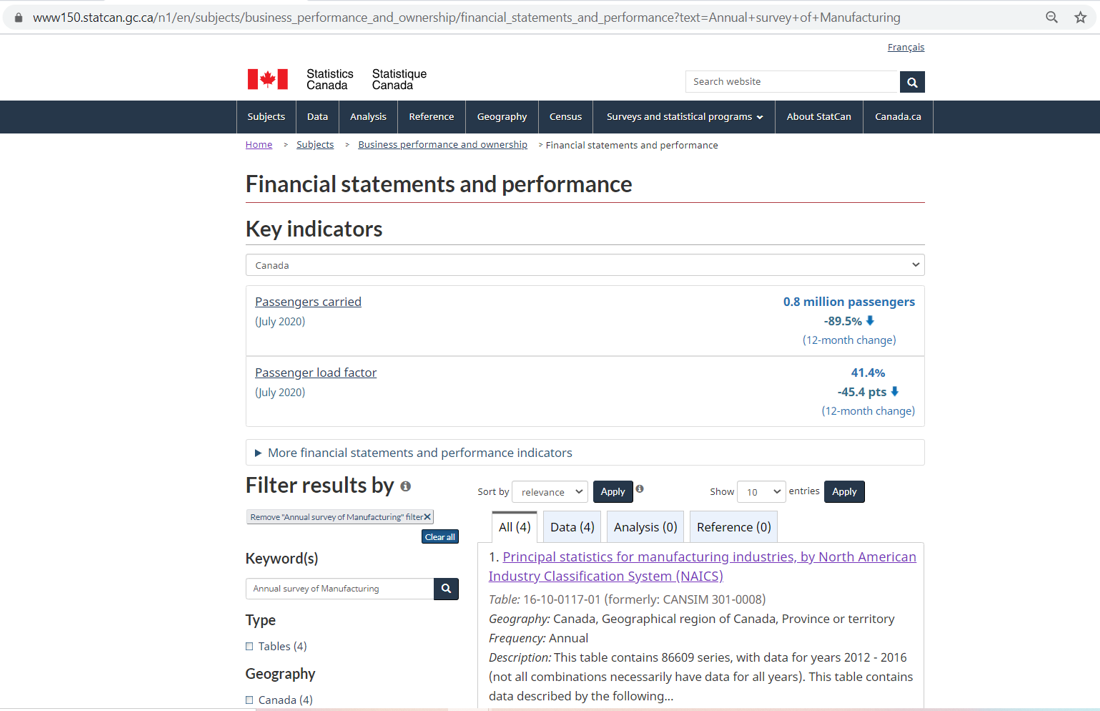 Search “Annual Survey of Manufacturing” 




Click on “Principal statistics for manufacturing industries, by NAICS”
7
Identify Industry & obtain Financial and Manufacturing Information Related to Industry
Steps 1 & 2
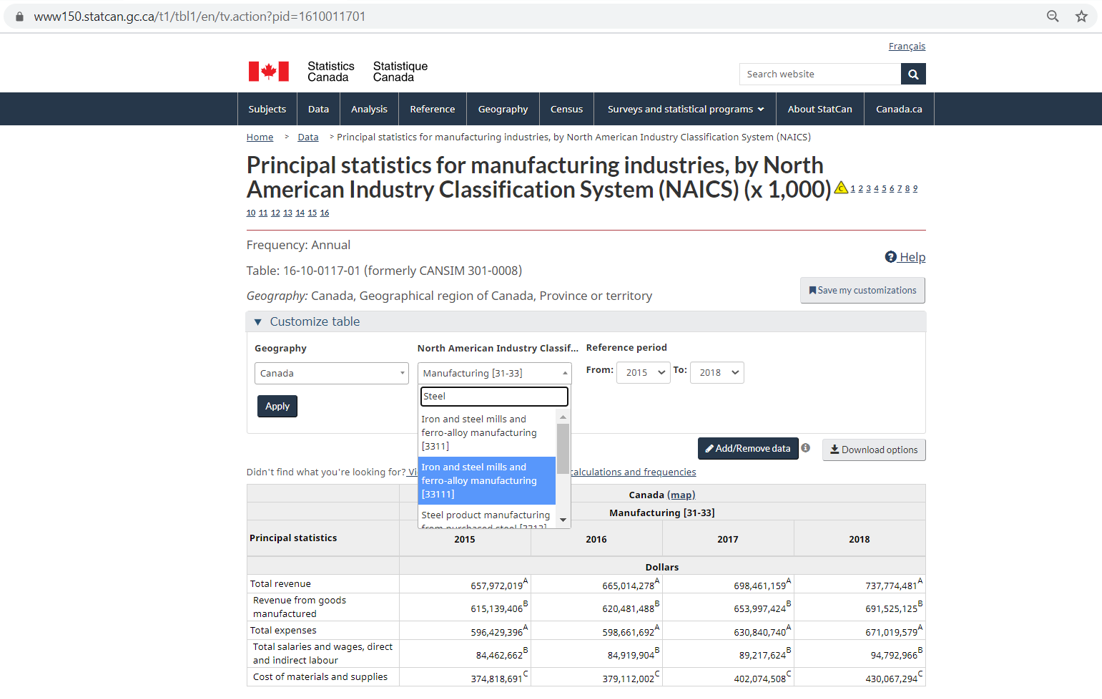 Search “Steel” 





Click on “Iron and steel mills and ferro-alloy manufacturing”


Click on “Apply”
8
Identify Industry & obtain Financial and Manufacturing Information Related to Industry
Steps 1 & 2
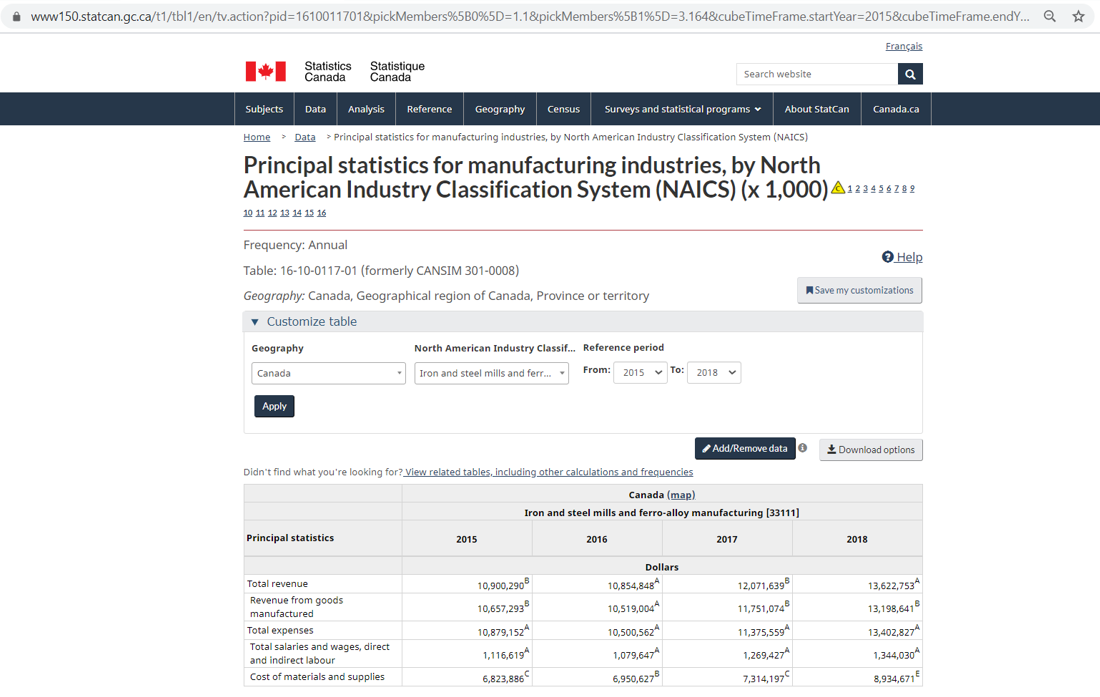 Record the data highlighted:
9
Use Financial and Manufacturing Information to Calculate Ratios
Step 3
1. Calculate the Direct Material (DM) ratio as: Cost of Material and Supplies ÷ Total Revenue



2. Calculate Direct Labor (DL) as follows:
(Total salaries and wages, direct and indirect labor* 80%) ÷ Total Revenue
1.
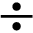 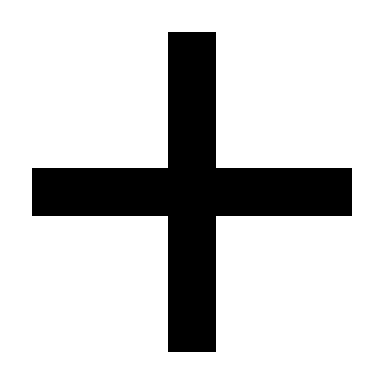 2.
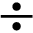 10
Use Financial and Manufacturing Information to Calculate Ratios
Step 3
3. Calculate MOH as follows:
COGS-(DM+DL)
3.
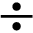 11
[Speaker Notes: Korea-

Basic Metal Manufacturing
COGS 116,108,609
DM 79,607,506

DM/COGS=68%]
Present all your calculated ratios in the cost breakdown format
Industry cost profile for “Iron and steel mills and ferro-alloy manufacturing in Canada”
Ratios calculated from ”Statistics Canada Online databank and Company Financials”
12